Важно, чтобы люди не чувствовали себя инвалидами…
Это люди, которым судьба послала сложные испытания…
 
Только сочувствия мало, надо развивать возможности.  
(Л.И. Шевцова)
Инклюзивное (включающее) образование дает возможность всем учащимся в полном объеме участвовать в жизни коллектива детского сада, школы, института, в дошкольной и школьной жизни. 

Инклюзивное (включающее) образование обладает ресурсами, направленными на стимулирование равноправия обучающихся и их участия во всех делах коллектива. 

Инклюзивное (включающее) образование направлено на развитие у всех людей способностей, необходимых для общения.
Проект
 повышения уровня профессиональной компетентности педагогов, осуществляющих инклюзивное образование  


                         «Мы вместе»



Выполнил заведующий
МДОБУ «Детский сад № 30»
Говорухина О.Н.
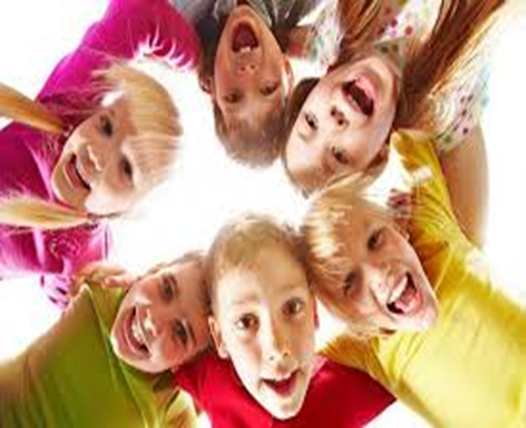 Идея: разработка и апробация проекта повышения уровня профессиональной компетентности педагогов, осуществляющих инклюзивное образование.

Объект: воспитательный и образовательный процесс, обеспечивающий  оптимальные условия для адаптации, социализации, обучения и воспитания «особого» ребёнка.

 Предмет: координация деятельности  специалистов и педагогов ДОУ, создание условий, обеспечивающих  возможность качественного осуществления педагогами экспериментальной деятельности.
Цель: Создание  условий для повышения уровня профессиональной  компетентности педагогов в работе с детьми, имеющими ограниченные возможности здоровья.
 Задачи :
Познакомить педагогов с понятием и содержанием инклюзивного образования.
Изучить опыт работы с детьми с ограниченными возможностями  в других учреждениях.
Разработать  комплекс совместных мероприятий по распространению перспективного педагогического опыта.
4. Внедрить в образовательный процесс методические разработки по работе с детьми с ОВЗ.
5. Выявить эффективность программ, методик и технологий в работе с детьми с ОВЗ.
6.  Организовать и осуществить выставочную деятельность по пропаганде новых технологий в образовании детей с нарушениями  зрения и речи.
7. Опубликовать практический материал по данной теме на сайте ДОУ.
Научно-методическая обеспеченность проекта:
Конституция Российской Федерации;
Закон «Об образовании в Российской Федерации»; 
Федеральный закон «О социальной защите инвалидов в Российской Федерации» от 24 ноября 1995 г. № 181-Ф;
Протокол № 1 к Европейской Конвенции о защите прав человека и основных свобод;
Конвенция ООН о правах ребенка;
Конвенция о правах инвалидов, Генеральная Ассамблея ООН, 2006 г.;
Федеральный государственный образовательный стандарт дошкольного образования.
Прогноз возможных негативных последствий
Возникновение сопротивления новому, на преодоление которому потребуются какие-либо дополнительные ресурсы.
Возникновение внутренних и внешних конфликтов между педагогом и воспитанником, педагогом и родителем, коллектива родителей обычных детей и родителем «особого» ребёнка   в виду вмешательства в проблему «особого»  ребёнка.
 Способы коррекции
Своевременное принятие управленческих решений на основе  текущего мониторинга.
Проведение информационно-разъяснительной работы среди родителей, педагогов о преимуществе данной системе сопровождения ребёнка.
Этапы проведения проекта
1. Подготовительный этап:   сентябрь 2012 г. – август 2013 г.
 Функции : диагностическая, проектировочная,   
организационная.
 2.  Практический: сентябрь 2013 г.  – август  2014 г.
Функция: деятельностная.
 3.  Обобщающий:  сентябрь 2014 г. – май 2015 г.
Функции : аналитическая, контрольно-коррекционная.
Подготовительный этап:  
- выявление  проблемы;
- обоснование актуальности;
- постановка цели, определение задач;
- выявление детей с ОВЗ;
- разработка индивидуальных маршрутов развития  для детей с  ОВЗ;
- ресурсное обеспечение для повышения профессионализма педагогов;
- разработка нормативной и методической документации;
- разработка системы психологического сопровождения.
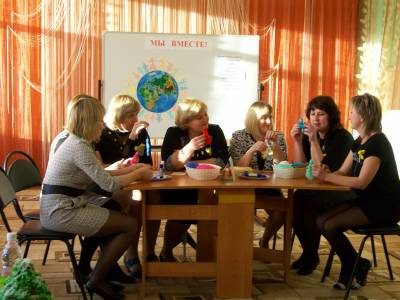 Мастер-класс 
для педагогов:  
 «Мы вместе!»
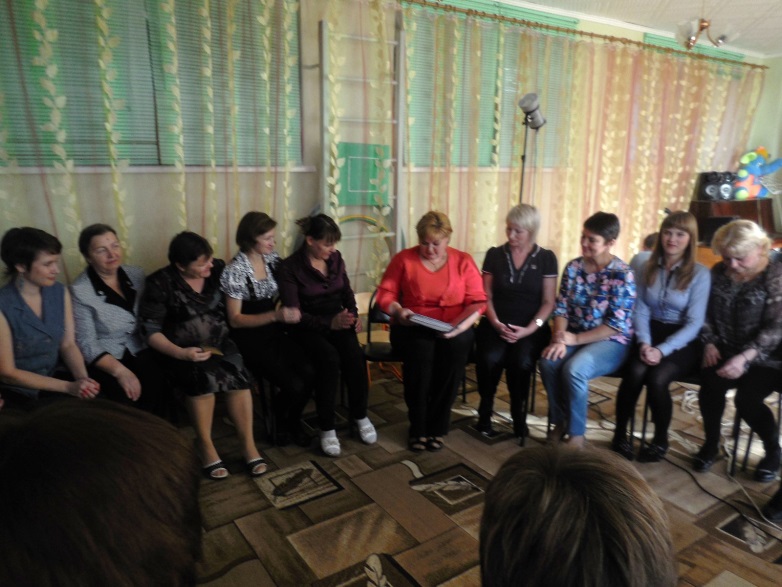 Консультация  «Инклюзивное образование: понятие, принципы, этапы организации»
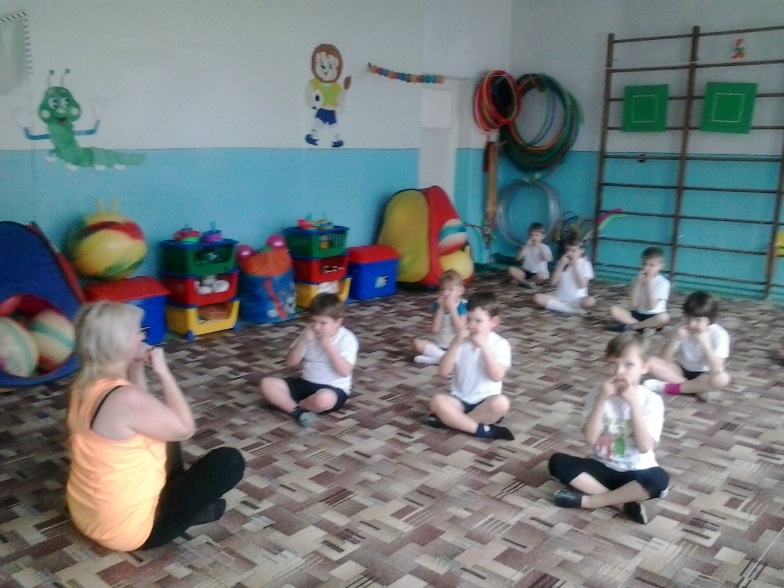 Приоритетная задача ДОО: сохранение физического и  психического  здоровья детей.
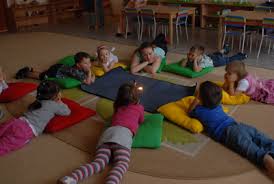 2. Практический этап.
- организация  системы ПМП сопровождения  процессов внедрения ИО;
- проведение методической работы по обучению педагогов, в рамках инклюзивного образования                 (консультации, семинары, мастер-классы и др.);
- создание единого информационного пространства.
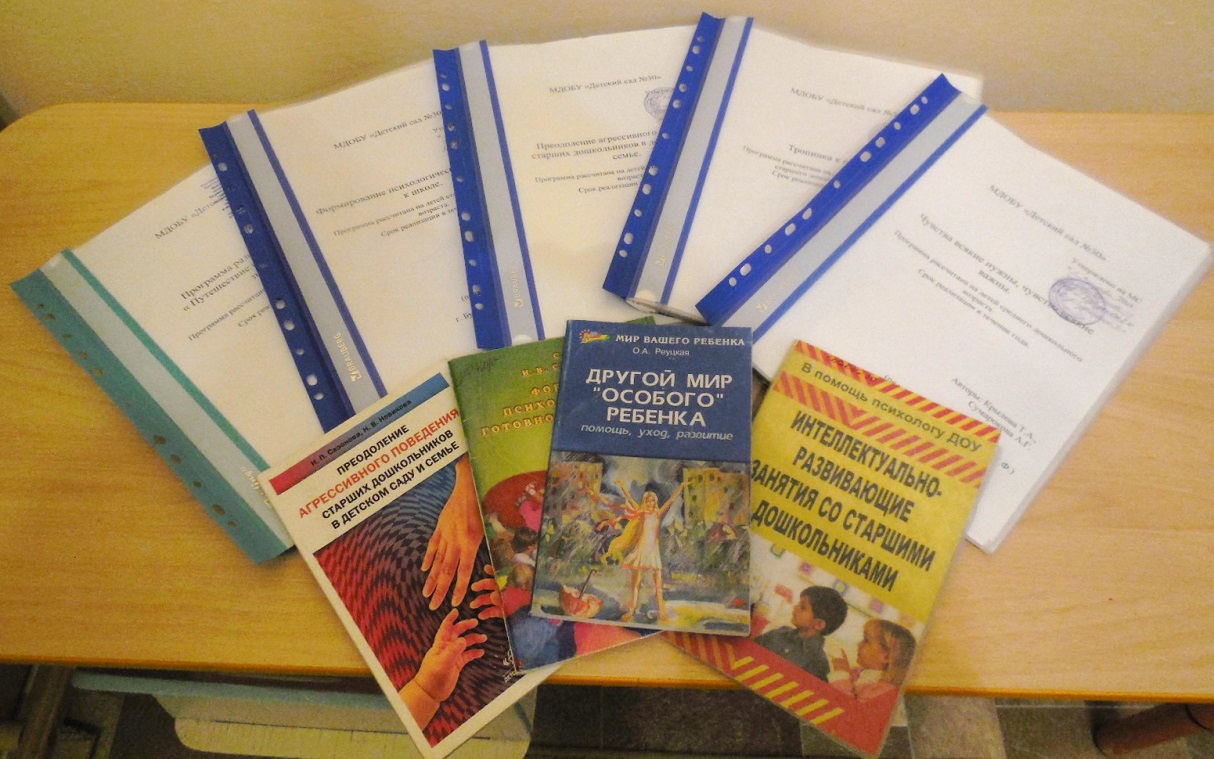 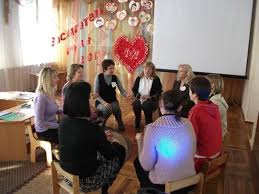 Семинар  для педагогов:
 «Как помочь аутичному ребенку адаптироваться в детском саду?»
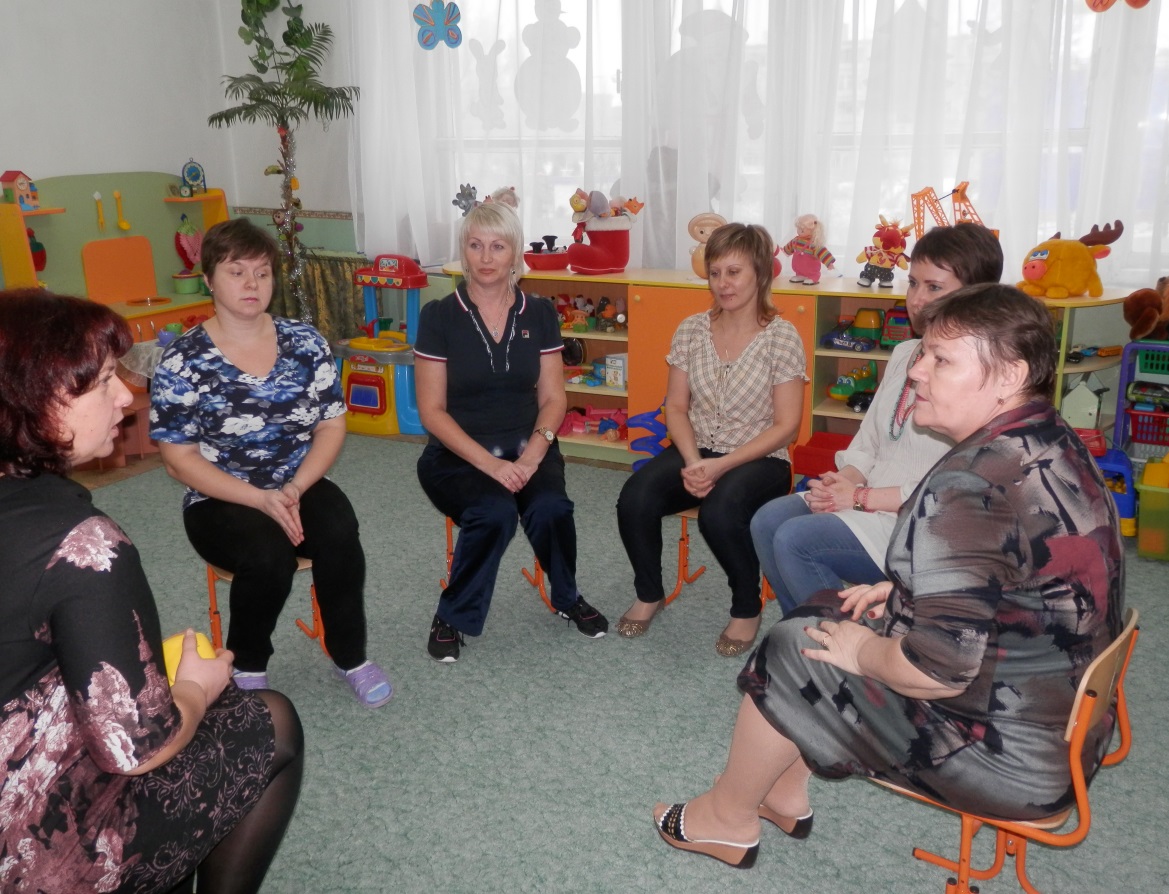 Тренинг: 
«Взаимодействие с аутичными детьми»
Психологическое сопровождение ребенка с диагнозом «аутизм»: индивидуальная, подгрупповая, групповая работа.
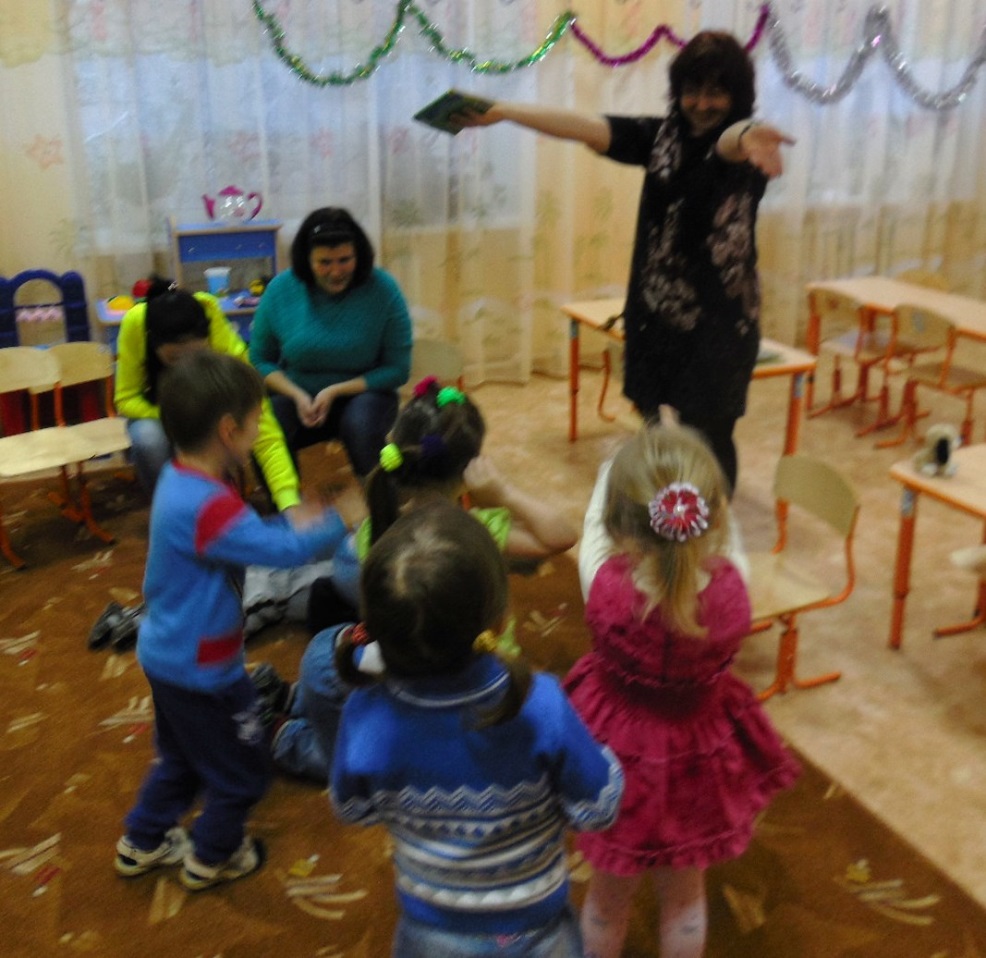 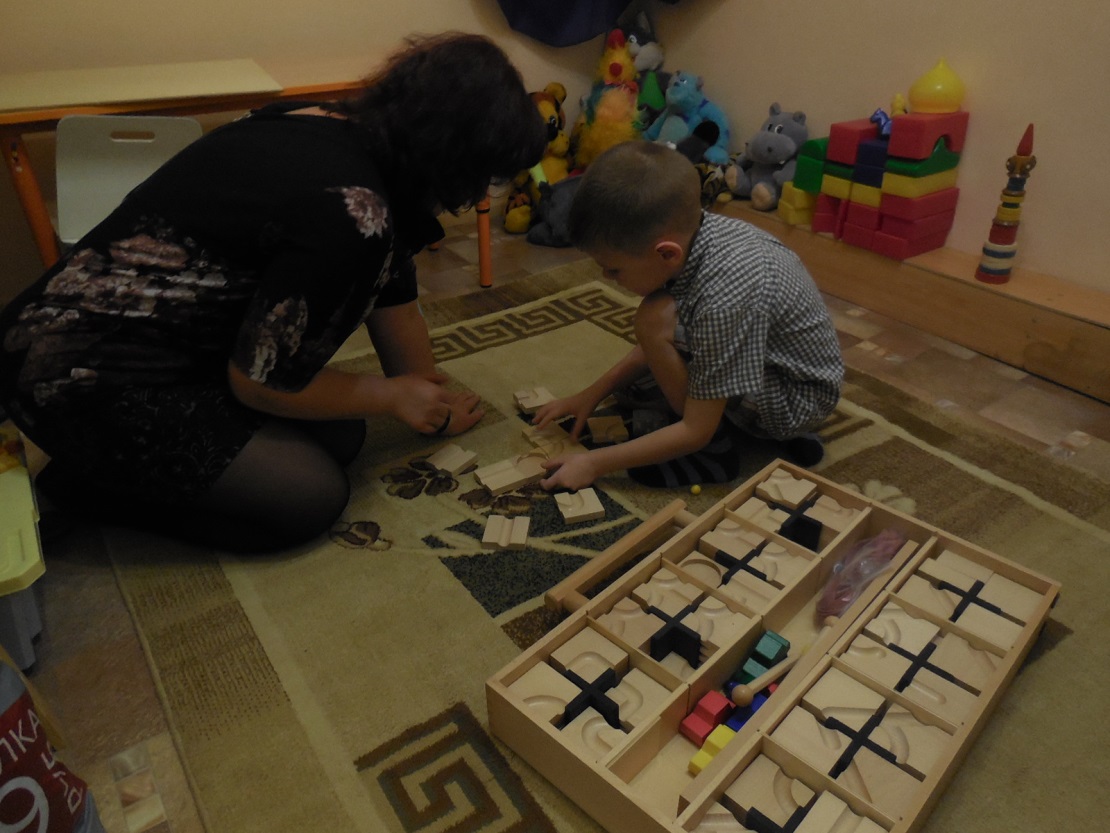 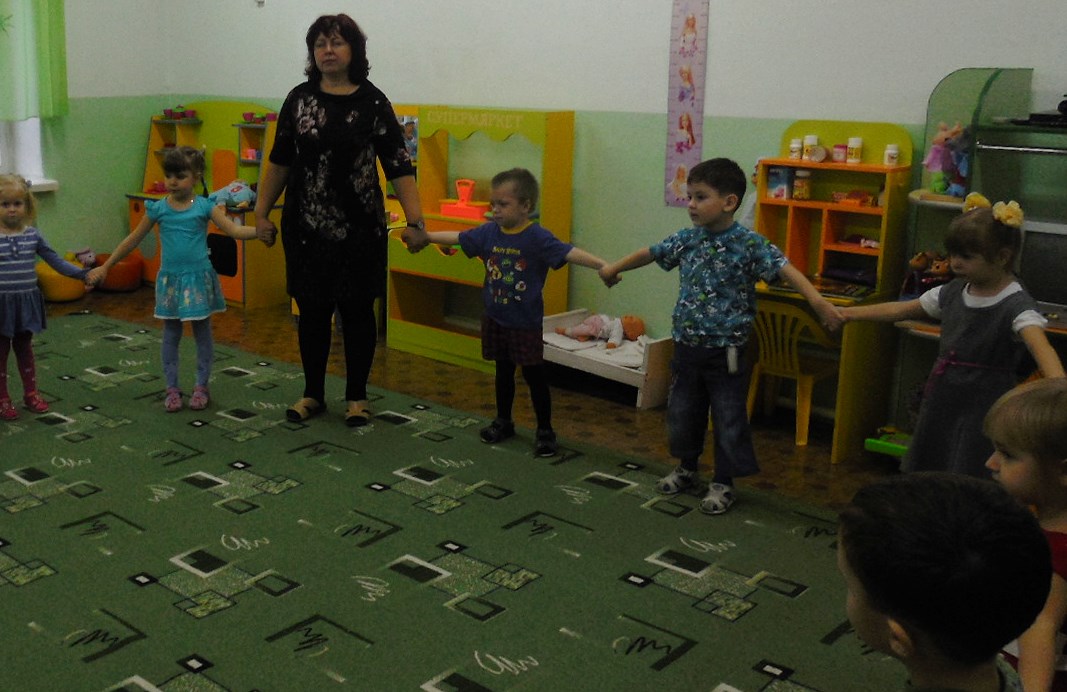 Игры с детьми с  диагнозом «аутизм»: адаптация и социализация ребенка в коллективе детей.
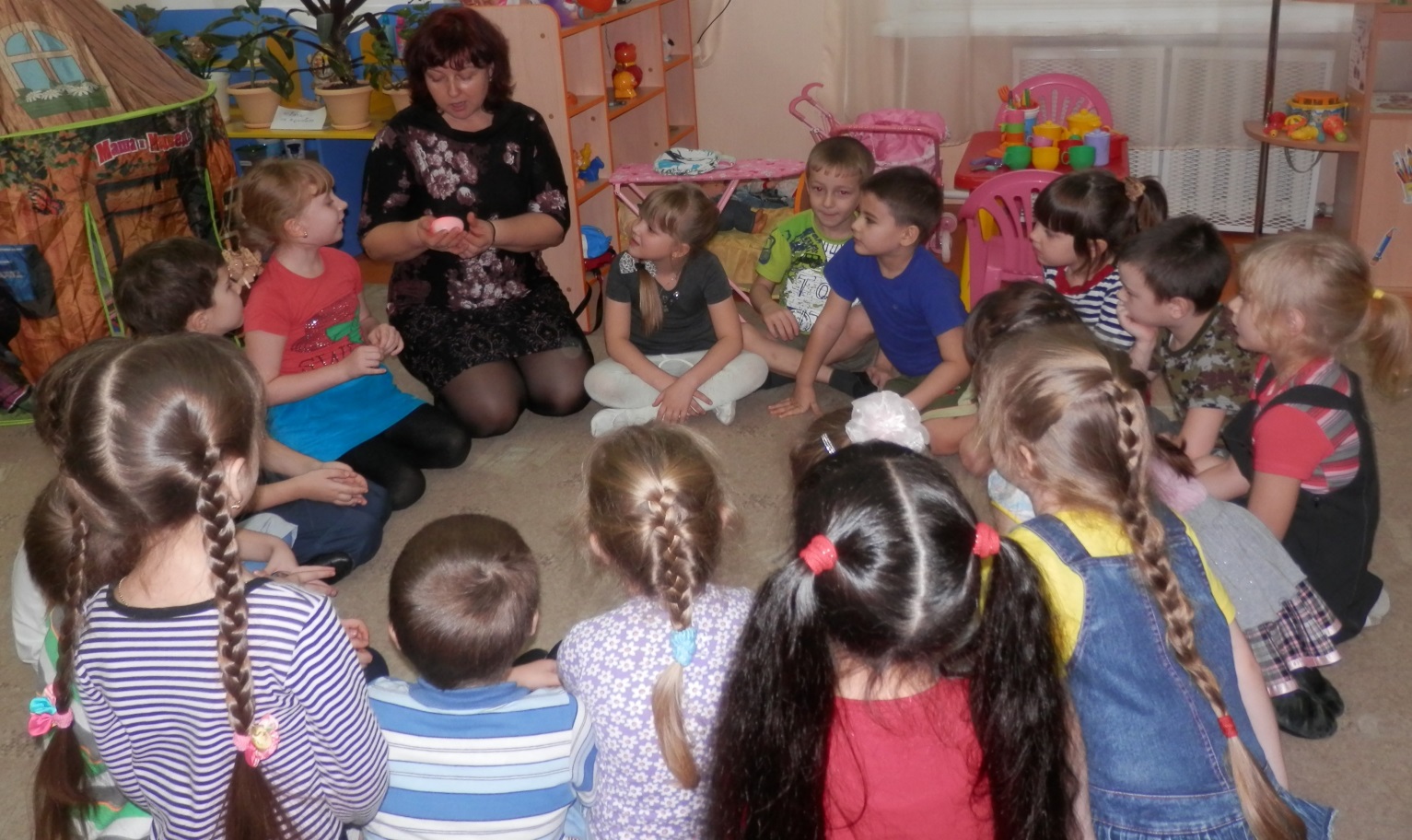 3.  Обобщающий: 
эффективность  проведённой работы по повышению профессионализма педагогов, через анализ использования программ, методик и технологий по работе с детьми с ОВЗ;

оптимальность использования  нормативной и методической документации, сопровождающей  воспитательно-образовательный процесс в ДОО;

-  оценка степени социализации детей в обществе:
изменение физического и психического состояния детей;
изменение отношения социума  к  «особенным» детям.
Мы вместе!
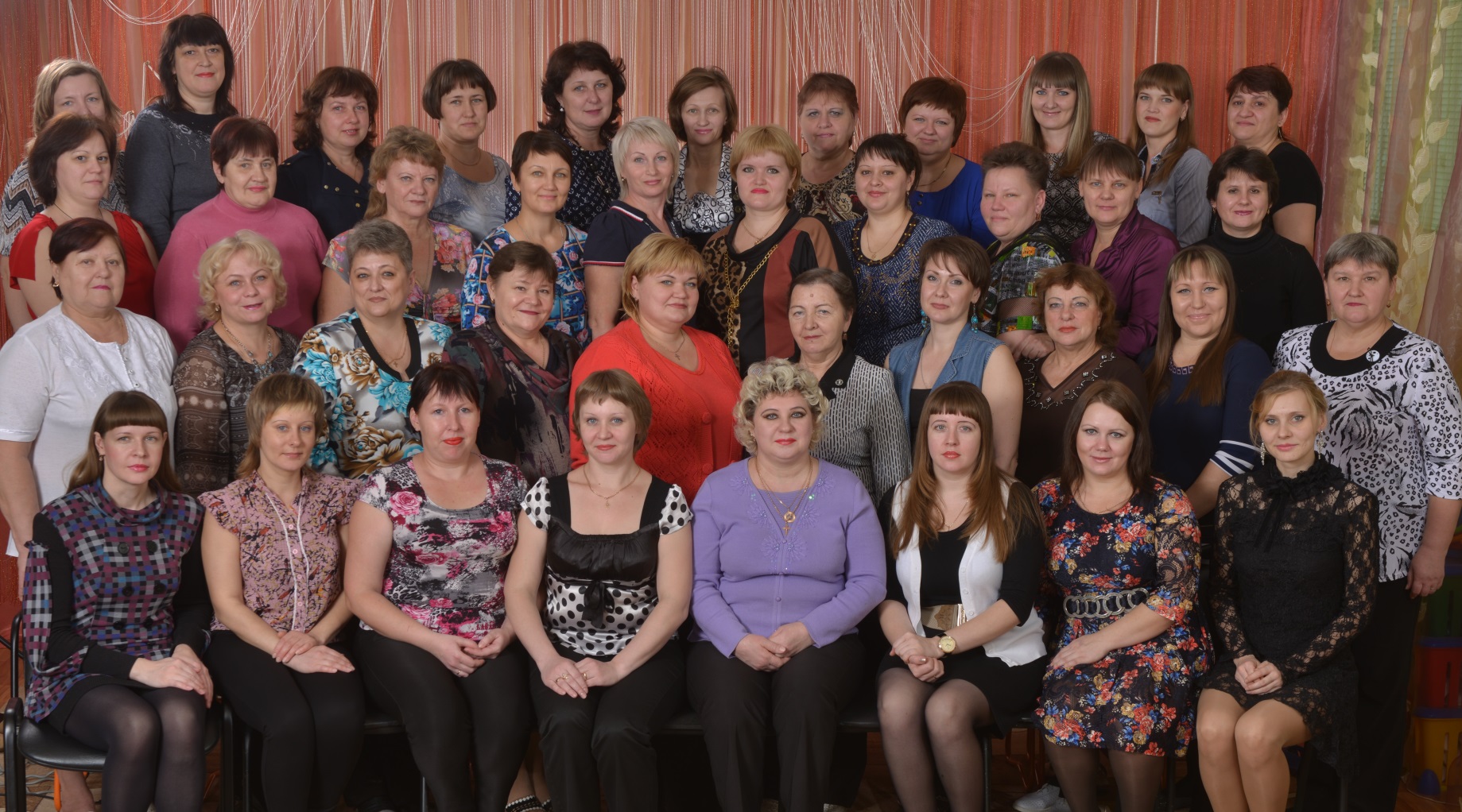